МБДОУ д/с № 6«Тополек»
«Групповой развивающий проект
«Зимние сказки»

         Автор : воспитатель
Калмыкова Наталья Васильевна
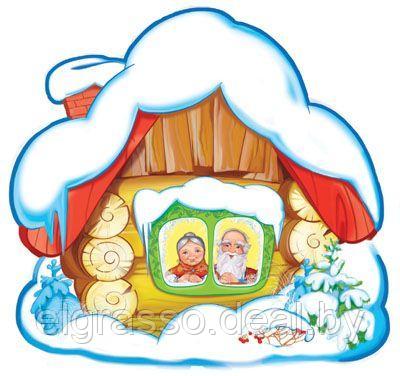 Паспорт проекта
Участники  проекта: воспитатель детского сада – Калмыкова Наталья Васильевна, дети       подготовительной группы, родители.
Тип проекта:
По содержанию: познавательно - творческий.
По характеру участия ребёнка: от зарождения идеи и до получения результата.
По продолжительности:  краткосрочный. 
Предмет исследования: сказки отечественных и зарубежных авторов;
Сроки реализации проекта:  25  января  – 20 февраля  2023 г
Актуальность: Сегодняшние дошкольники совершенно не любят и не хотят читать. Всевозможные гаджиты, компьютер поглощают ребенка, удерживая его внимание и заполняя его жизнь и душу. В. Сухомлинский говорил: «Чтение в годы детства — это прежде воспитание сердца, прикосновение человеческого благородства к сокровенным уголкам детской души». Бедность словарного запаса, неумение грамотно формулировать свои высказывания, трудности, при объяснении простых объектов и явлений, ограниченное общение дома со взрослыми, малое знакомство с книгами – вот то, что сегодня тревожит педагогов.  Несомненно, что в первую очередь в наше непростое время проблеме развития речи и словотворчества дошкольников необходимо уделять особое внимание. В этом нам помогают наши любимые, знакомые и незнакомые сказки. Эта поистине огромная сокровищница опыта, словаря, культуры, традиций помогает дошкольникам в освоении богатейшего языкового наследия русского народа. Дошкольники очень любят сказки, сюжеты их захватывают, очаровывают, через них они познают окружающий мир, взаимоотношения между людьми, решаются вопросы уважения к друзьям, взрослым. Самое главное, что именно сказка способствует развитию дошкольников, приобщая их к истокам и традициям своего народа.Цель проекта:    развивать интерес детей к  сказкам на зимнюю тему,  посредством формирования связной речи и стимулирования речевой активности, посредством продуктивной деятельности и др. в процессе расширения знаний о зимних явлениях.
 Задачи проекта:1. Расширять кругозор, обогащать словарный запас детей, развивать связанную речь.
2. Воспитывать желание поделится знаниями друг с другом.
Итоговое мероприятие:   Викторина «Тихо, тихо, сказку напевая, проплывает в сумерках зима…»
Ожидаемый результат:   Детские сказки, несомненно способствуют развитию словотворчества, расширяют представления о сюжете, главных героях, о том, что есть у сказки зачин (начало), середина, в которой разворачивается сам сюжет и окончание (концовка), где можно выразить то, для чего эта сказка придумана. Все это способствует развитию речи дошкольников.
План реализации проекта
План реализации проекта
Реализация проекта
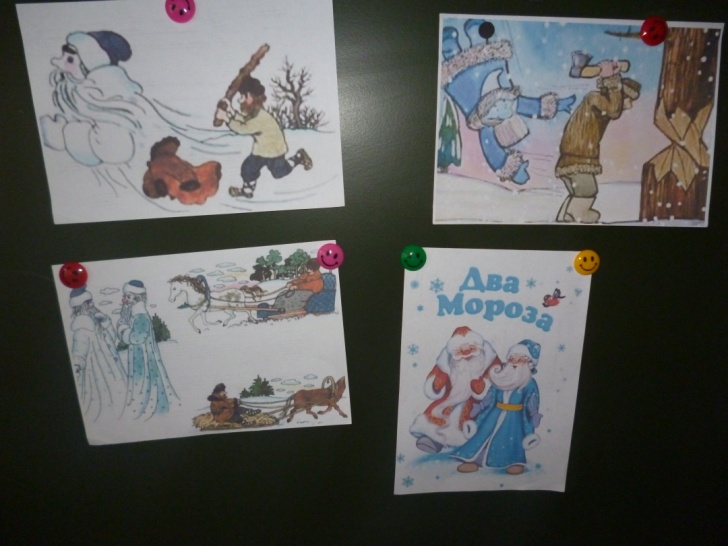 Чтение русской народной сказки 
«Два Мороза», раскрашивание фрагментов сказки, пересказ сказки по картинкам.
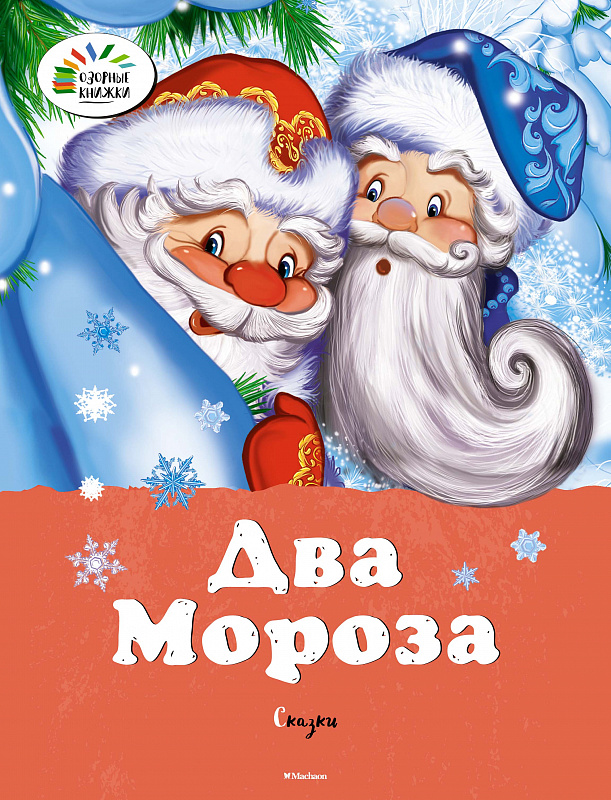 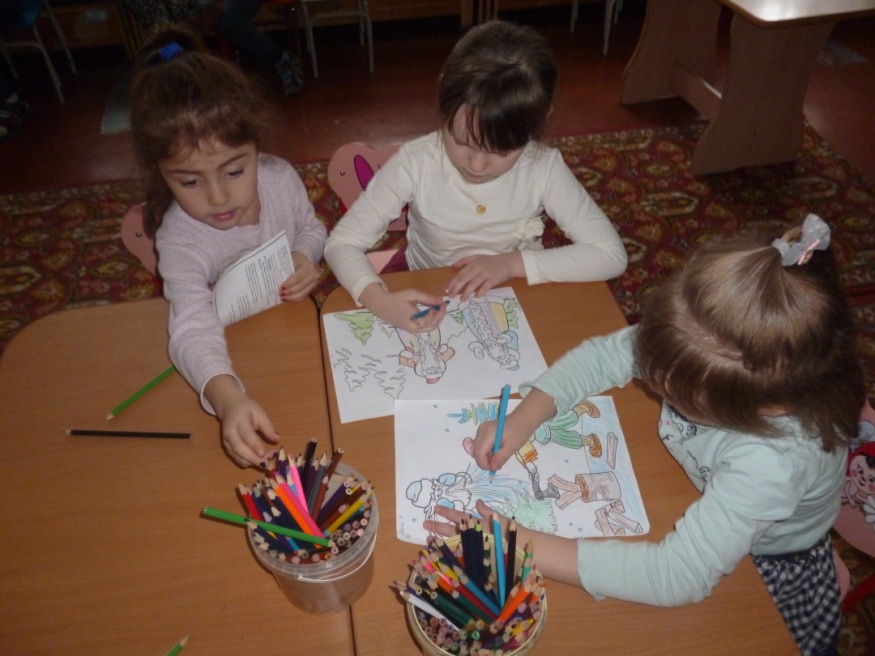